Title Georgia 50 pts
Lucida Grande 22 pts
Georgia 50 pts
Lucida Grande 22 pts
Second bullet goes here
Third bullet goes here
Georgia 22 pts
First bullet goes here
Second bullet goes here
Third bullet goes here
Body copy 
Lucida Grande 18 pts
Lorem Ipsum
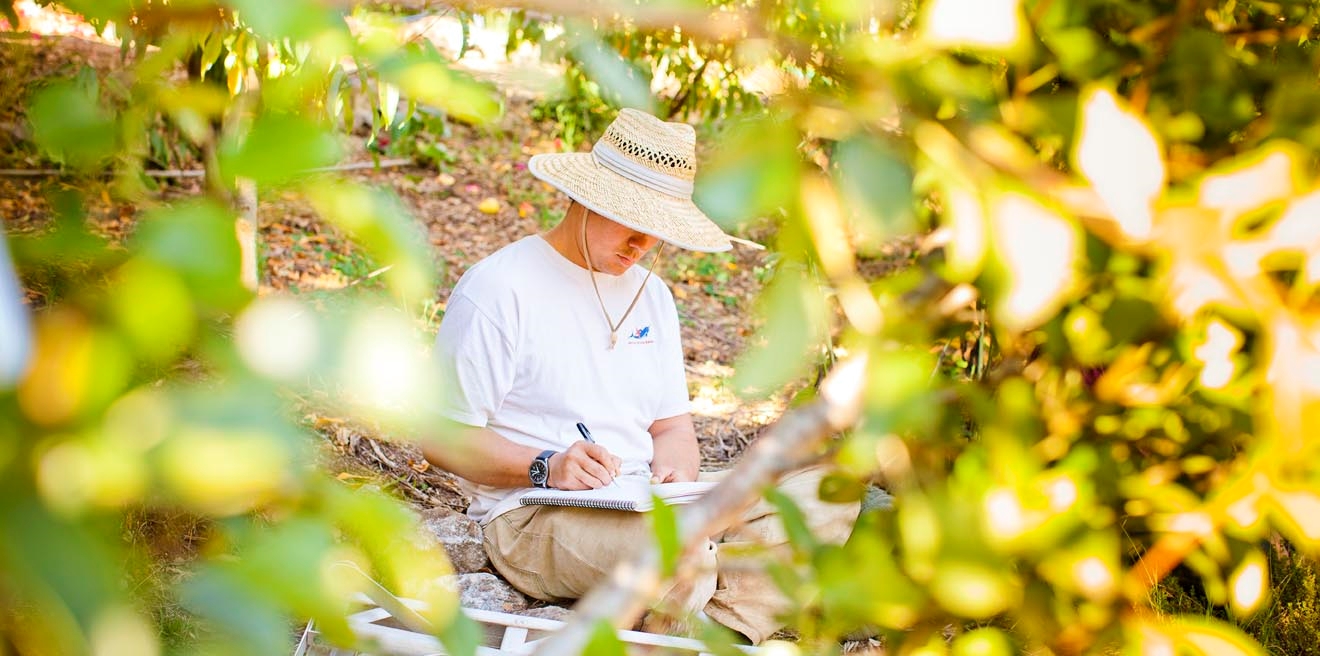